Programmeringsspråket CDel 2
Michael Welzl
E-mail: michawe@ifi.uio.no
22.08.12
inf1060
1
Et eksempel
Dette er lite eksempel som ber om et tall, leser det og så teller fra det ned til 0.
22.08.12
inf1060
2
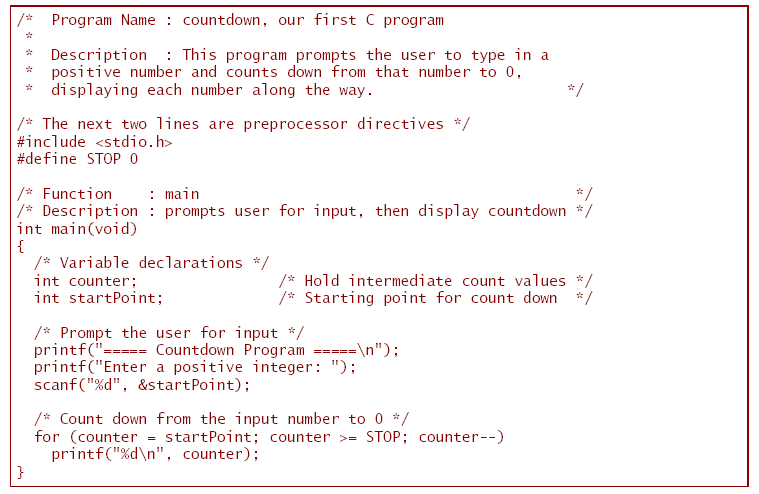 22.08.12
inf1060
3
Forklaring:
Definisjonspakker hentes inn med #include. Den     vanligste er for lesing og skriving:
#include <stdio.h>
Det er mulig å definere konstanter med:
#define STOP 0
(Mer om dette siden.)
Man kan lese tall (og tegn eller ord) med scanf.
    Første parameter angir formatet (som for printf).    Øvrige parametre gir variablene verdiene skal legges    inn i.    NB!  Variablene må ha en ”&” foran seg!    (Forklaring kommer siden.)
22.08.12
inf1060
4
Forklaring (forts.):
for-løkka benyttes til å utføre kode et fast antall ganger. Den     litt eiendommelige syntaksen er  egentlig en kortform for:
Counter = startPoint;
While (counter >= STOP) {
   printf(”%d\n”, counter);
   counter--;
}
Operatoren ”++” brukes til å øke en variabel med 1. Om den     står foran variabelen, foretas økningen før  vi henter verdien.
Tilsvarende brukes ”--” til å senke en variabel med 1.
22.08.12
inf1060
5
Nok et eksempel:
Dette eksemplet gjør ikke noe fornuftig, men demonstrerer bruk av variable og operatorer i C.
En kjøring ser slik ut:
22.08.12
inf1060
6
#include <stdio.h>
int inGlobal;          /* Variable inGlobal is a global variable */
                             /* because it is declared outside of 				  all blocks */
Int main(void)
{
     int inLocal;          /* Variables inLocal, outLocalA, 				outLocalB */
     int outLocalA;      /* are all local to main */
     int outLocalB;

     /* Initialize */
     inLocal = 2; 
     inGlobal = 3;

    /* Perform calculations */
    outLocalA = inLocal++ & ~inGlobal;
    outLocalB = (inLocal + inGlobal) - (inLocal - inGlobal);

    /* Print out results */
    printf("The results are : outLocalA = %d, outLocalB = %d\n",
              outLocalA, outLocalB);
}
22.08.12
inf1060
7
Funksjoner
En funksjon (også kalt metode, prosedyre 
eller rutine) er en bit av programkoden somkan kalles fra andre steder. Under utførelsen”hopper” man da til funksjonen, utfører programkoden til funksjonen, og hopper såtilbake.
22.08.12
inf1060
8
En metode i Java:
22.08.12
inf1060
9
Her er det samme programmet som en funksjon i C:
22.08.12
inf1060
10
Funksjoner i C (forts.)
Merk at i C kan man bare kalle funksjonerdefinert tidligere.†† Dette er ikke helt riktig, men en god regel for nybegynnere...
22.08.12
inf1060
11
Størrelser og adresser
De fleste datamaskiner idag er byte-maskiner der manadresserer hver enkelt byte;
char lagres i én byte.short lagres i to bytes.long lagres i fire bytes.
Prosessorene har instruksjoner som kan hente et gitt antall
bytes av gangen. Dette kalles bussbredden og er oftest2, 4 eller 8 idag. En 64-bits prosessor kan hente 8 bytesav gangen.
22.08.12
inf1060
12
Byte-rekkefølgen
Anta at vi har en 32-bits prosessor. Hvis et ord som inneholder 32-bit verdien 0x01020304 og lagressom;
01
02
03
04
kaller vi maskinen big-endian. Hvis det lagres som;
04
03
02
01
kalles den little-endian.

f.eks., Intel prosessorer er little-endian, og nettverkkommunikasjon bruker big-endian. (mer senere)
22.08.12
inf1060
13
Vektorer
Alle programmeringsspråk har mulighet til å definere en såkalte vektor (også kalt matrise eller “array” på engelsk). Dette er en samling variable av samme type hvor man bruker en indeks til å skille dem.
Deklarasjon:
I C deklareres vektorer ved å sette antallet elementer i hakeparentes etter variabelnavnet
char a,b[4],c;
22.08.12
inf1060
14
Bruk:
22.08.12
inf1060
15
Beregning av adresser
Adressen til vanlige variable er kjent†, men adressen til vektorelementer må beregnes.

Formelen er
Startadresse + Indeks x Størrelse
Hva skjer med ulovlig indeks?
I C sjekkes ikke indeksen. Dette gjør det mulig å ødelegge andre variable, kode eller i noen tilfelle hele systemet.
† Dette er ikke helt sant, men vi kan tro det er slik en stund.
22.08.12
inf1060
16
Tekster
I C lagres tekster som tegnvektorer med en spesiell konvensjon: Etter siste tegn står en byte med verdien 0.†
Variable
Når man deklarerer en tekstvariabel, må man angi hvor mange tegn det er plass til (samt plass til 0-byten).
Tekstvariabel str har plass til 5 tegn.
Tekstfunksjoner: #include <string.h>
† En byte med verdien 0 er ikke det samme som sifferet “0”; det
  er representert av verdien 48.
22.08.12
inf1060
17
Kopiering av tekst
Flytting av tekst skjer med standardfunksjonen strcpy:
22.08.12
inf1060
18
Andre tekstoperasjoner:
strlen(str) beregner den nåværende lengden av teksten i str. (Dette gjør den ved å lete seg frem til 0-byten.)
strcat(str1,str2) utvider teksten i str1 med den i str2.
strcmp(str1,str2) sammenligner de to tekstene. Returverdien er
              < 0 om str1 < str2
                0  om str1 = str2
              > 0 om str1 > str2
sprintf(str, ". . . ", v1, v2, . . . ) fungerer som printf men resultatet legges i str i stedet for å skrives ut.
22.08.12
inf1060
19
Hva om teksten er for lang?
Siden tekstvariable er vektorer, er det ingen sjekk på plassen. Det er derfor fullt mulig å ødelegge for seg selv (og noen ganger for andre).
22.08.12
inf1060
20
C´s preprosessor
Før selve kompileringen går C-kompilatoren gjennom koden med en preprosessor (som er programmet /usr/lib/cpp). Dette er en programmerbar tekstbehandler som gjør følgende:
Hvis filen er angitt med spisse klammer (som for eksempel <stdio.h>), hentes filen fra området /usr/include. Ellers benyttes vanlig notasjon for filer.
22.08.12
inf1060
21
C´s preprosessor (forts.)
Av gammel tradisjon gis makroer navn med store bokstaver.
(En makro er en navngitt programtekst. Når navnet brukes, blir det ekspandert, dvs erstattet av definisjonen. Dette er ren tekstbehandling uten noen forbindelse med programmeringsspråkets regler.)
Benytter man makroer med parametre, bør disse settes i parenteser. Likeledes, hvis definisjonen er et uttrykk med flere symboler, bør det stå parenteser rundt hele uttrykket.
22.08.12
inf1060
22
C´s preprosessor (forts.)
Betinget kompilering. Her angis hvilke linjer som skal tas med i kompileringen og hvilke som skal utelates. Følgende direktiver finnes for betinget kompilering:
#if Hvis uttrykket etterpå er noe annet enn 0, skal    
     etterfølgende linjer tas med. Uttrykket kan ikke  
     inneholde variable eller funksjoner.
#ifdef Hvis symbolet er definert (med en #define), skal 
           etterfølgende linjer tas med.
#ifndef Motsatt av #ifdef.
#else Skille mellom det som skal tas med og det som 
           ikke skal tas med.
#endif Slutt med betinget kompilering.
22.08.12
inf1060
23
Betinget kompilering
22.08.12
inf1060
24
Betinget kompilering (forts.)
På denne måten er det mulig å ha flere versjoner av koden (for eksempel for flere maskin-typer) og så kontrollere dette utelukkende gjennom kompileringen.
Fare med betinget kompilering
Man kan risikere å ha kode som aldri har vært kompilert, og som kan inneholde de merkeligste feil.
22.08.12
inf1060
25
Separat kompilering
I utgangspunktet er det ingen problem med separat-kompilering i C; hver fil utgjør en enhet som kan kompileres for seg selv,uavhengig av alle andre filer i programmet.
22.08.12
inf1060
26
Separat kompilering; Eksempel
22.08.12
inf1060
27
Separat kompilering; Eksempel (forts)
22.08.12
inf1060
28
Definisjonsfiler
Det er en fare for at funksjonssignaturer, strukturer, makroer, typer og andre elementer ikke blir skrevet likt i hver fil. Dette løses ved hjelp av definisjonsfiler (“header files”), hvis navn gjerne slutter med ‘.h’.
22.08.12
inf1060
29
Definisjonsfiler (forts.)
Filen prog.c:
Definisjonsfiler inneholder gjerne følgende:
  Makrodefinisjoner (#define)
  Typedefinisjoner (typedef, union, struct)
  Eksterne spesifikasjoner (extern)
  Funksjoner som         extern int f(int, char);    (Legg merke til semikolonet sist! Det betyr at     funksjonen ikke defineres her, men et annet sted.)
22.08.12
inf1060
30
Utskrift
Som nevnt brukes printf til utskrift. Første parameterer formatet, og det tolkes slik:
  Alle tegn unntatt ”%” kopieres.
  Tegnkombinasjonen ”%...” angir noe spesielt:    %% setter inn et %-tegn    %d setter inn et heltall hentet fra parameterlisten.    %u setter inn et heltall uten fortegns-bit fra            parameterlisten.    %x setter inn et heltall (uten fortegns-bit), men           skriver det på heksadesimal form.    %o setter inn et heltall (uten fortegns-bit), men            skriver det på oktal form.    %f  setter inn et flyt-tall.    %c skriver ut et heltall tolket som et tegn.    %s skriver ut en tekst fra en tekstvariabel.
22.08.12
inf1060
31
Et eksempel:
22.08.12
inf1060
32
Lesing fra fil:
Man må gjøre følgende når man skal lese fra fil:
Deklarere fil-variabelen som FILE *.
Åpne filen med funksjonen fopen med filnavn og ”r” (for ”read”) som parametre. Hvis filen ikke finnes, returneres NULL.
Lese fra filen med fscanf (som virker som scanf) eller fgetc (som leser ett og ett tegn).
Lukke filen med fclose.
22.08.12
inf1060
33
Et eksempel:
22.08.12
inf1060
34
Skriving til fil:
Skriving til fil er tilsvarende lesing fra fil.
Man må gjøre følgende:
Deklarere fil-variabelen som FILE*.
Åpne filen med funksjonen fopen med filnavn og ”w” (for ”write”) som parameter. Lag en ny file hvis den ikke finnes allerede! Hvis filen ikke lar seg åpne, returneres NULL.
Skrive til filen med fprintf (som virker som printf).
Lukke filen med fclose.
22.08.12
inf1060
35
Et eksempel:
22.08.12
inf1060
36
Et eksempel (forts.)
Utskrift i faste kolonner:
Ved å angi et tall i formatet (som i %2d) får vi printf til å sette av minst så mange posisjoner til tallet.
22.08.12
inf1060
37
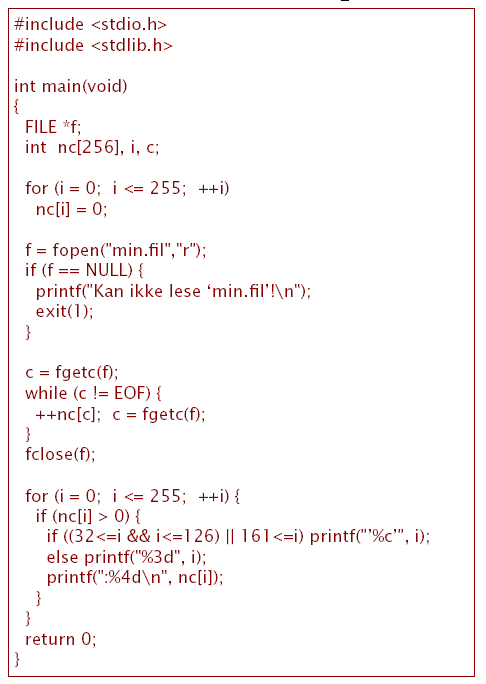 Nok et eksempel:
Dette programmet
leser en fil min.fil
tegn for tegn. Så
skriver det ut hvormange forekomsterdet er av hvert tegn.
22.08.12
inf1060
38
Bruker vi programmet på seg selv, får vi følgende resultat:
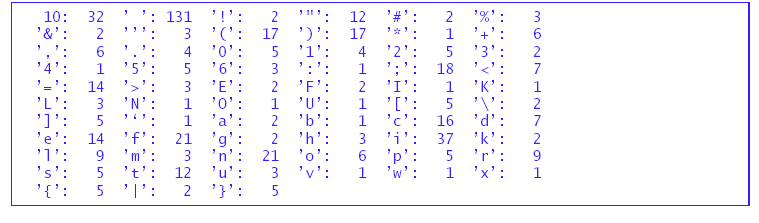 22.08.12
inf1060
39
Adresser
Som nevnt tidligere, ligger data og programkode lagreti minnet (gjerne kalt RAM for ”Random Access Memory”.
Et slikt minne ertypisk for dagensmaskiner, og er gjerne byte-adressertmed f.eks. 32 bitsadresser.
22.08.12
inf1060
40
Operatoren &
I C kan man få vite i hvilken adresse en variabel liggerved å bruke operatoren &.
22.08.12
inf1060
41
La oss kjøre dette programmet:
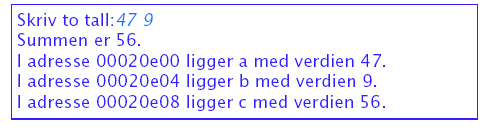 NB!  Det kan variere fra gang til gang hvilkeadresser man får.
Her ser vi at variablene ligger pent etter hverandreog at hver av dem opptar 4 bytes.
22.08.12
inf1060
42
Pekervariable
I C kan vi legge adresser i variable; disse deklareresmed en stjerne:
Her er v en vanlig variabel mens p er en peker somkan peke på int-variable. (Vi må alltid oppgi hva slagsvariable pekere skal peke på.)
Bruk av pekervariable:
Vi kan sette adressen til variable inn i pekervariabelen; 
Vi sier at vi får pekeren til å ”peke på” variabelen.
22.08.12
inf1060
43
Bruk av pekervariable (forts.)
Vi kan ”følge en peker” ved å bruke operatoren *; da får vi variabelen som pekeren peker på.
Denne koden skriver ut:
Både v og *p angir altså samme variabel:
Utskriften av denne koden er:
22.08.12
inf1060
44
Eksempel:
La oss lage en funksjon som bytter om de to parametrene sine.
Til selve ombyttingen trengs en hjelpevariabel:
22.08.12
inf1060
45
Vi skriver følgende program:
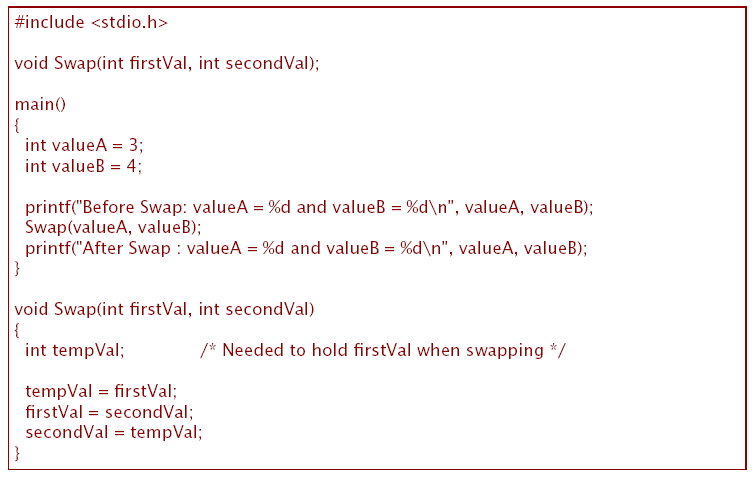 22.08.12
inf1060
46
Når vi kjører programmet, får vi en overraskelse:
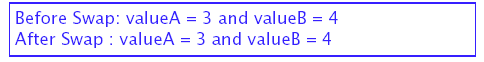 Grunnen er: Parametre overføres som verdier i C (som i Java).
Systemet tar altså en kopi av parameterverdien oglegger denne i et register (eller et annet sted forparametre).
Følgelig er det bare lokale kopier som endres.Når funksjonen er ferdig, er alt glemt!
22.08.12
inf1060
47
Løsning:
Løsningen er å overføre pekere til de tovariablene i steden for verdiene.

Pekerne overføres som kopier, men vi kanallikevel endre det de peker på.
22.08.12
inf1060
48
Et program som fungerer vil være som følger:
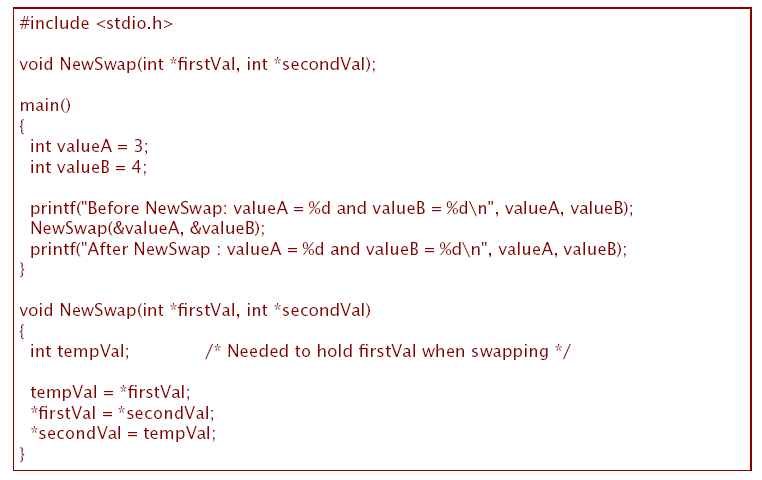 22.08.12
inf1060
49
Eksempel (forts.)
Legg merke til at både funksjonsdeklarasjonenog kallet er endret!
Når dette programmet kjører, skjer alt som viforventer:
22.08.12
inf1060
50
Konklusjon om parametre:
Det er ulike måter å overføre parametre på.
I C og i Java brukes verdioverføring.
Man kan allikevel oppdatere variable ved å sende over pekere til dem. Dette gjøres for eksempel i           scanf(”%d”, &v);
22.08.12
inf1060
51